Lịch sử và Địa lí 4
Thứ Hai ngày 9 tháng 12 năm 2024
Lịch sử và Địa lí
“Hà Nội là thủ đô của nước Cộng hòa xã hội chủ nghĩa Việt Nam. Nơi có nhiều di tích lịc sử, danh lam thắng cảnh nổi tiếng. Em hãy kể tên những địa danh, di tích, thắng cảnh của Hà Nội mà em biết.”
Lịch sử và Địa lí 4
Thứ Hai ngày 9 tháng 12 năm 2024
Lịch sử và Địa lí
Bài 9: Thăng Long - Hà Nội 
(Tiết 1)
Lịch sử và Địa lí 4
Học xong tiết này các em sẽ biết: 
- Xác định vị trí của Thăng Long-Hà Nội 
trên bản đồ hoặc lược đồ,
- Nêu được đặc điểm tự nhiên của Thăng Long thể hiện ở “Chiếu dời đô” của Lý Công Uẩn 
- Nêu được một số tên gọi khác của Thăng Long-Hà Nội
VỊ TRÍ ĐỊA LÍ CỦA THĂNG LONG – HÀ NỘI
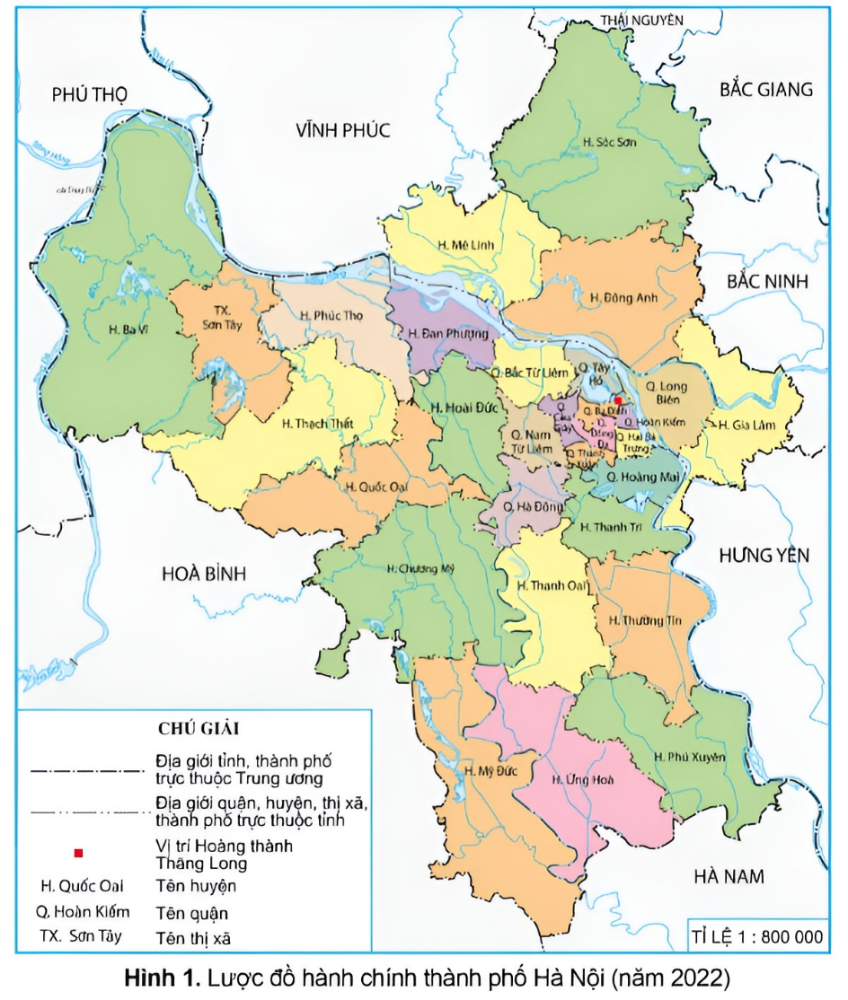 Hoạt động 1: Thảo luận  nhóm 2
Quan sát hình ảnh và trả lời câu hỏi:
1.Xác định vị trí địa lí của Thăng Long – Hà Nội trên lược đồ.
2.Xác định những tỉnh tiếp giáp với Hà Nội.
Vị trí: nằm ở trung tâm của vùng Đồng bằng Bắc Bộ.
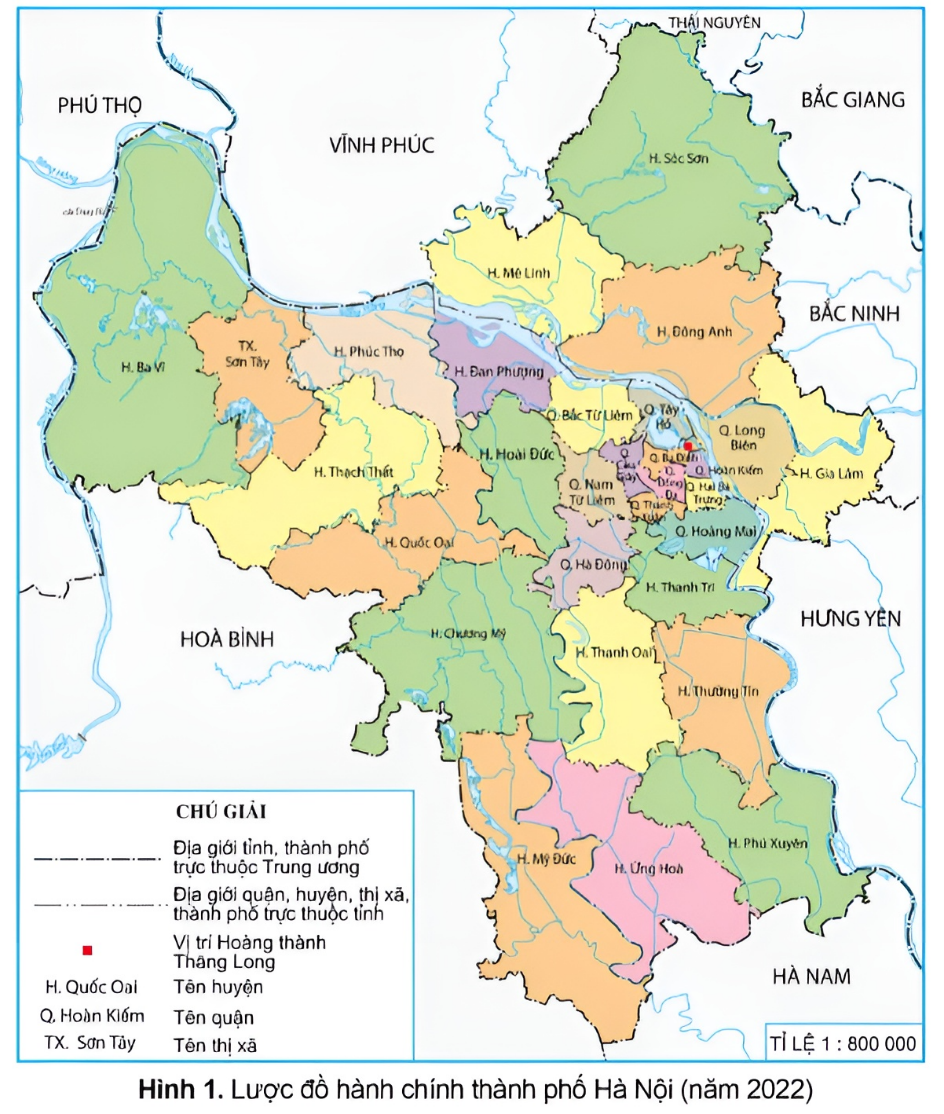 Tiếp giáp: Phú Thọ, Vĩnh Phúc, Thái Nguyên; Bắc Giang; Bắc Ninh; Hưng Yên; Hà Nam; Hòa Bình.
Kết luận: 
- Hà Nội nằm ở trung tâm của vùng Đồng bằng Bắc Bộ.  
- Tiếp giáp với các tỉnh: Phú Thọ, Vĩnh Phúc, Thái Nguyên; Bắc Giang; Bắc Ninh; Hưng Yên; Hà Nam; Hòa Bình.
II.  ĐẶC ĐIỂM TỰ NHIÊN 
VÀ TÊN GỌI KHÁC CỦA THĂNG LONG – HÀ NỘI
Hoạt động 2: Đọc thông tin thảo luận nhóm 4 và trả lời câu hỏi:
Chiếu dời đô của Lý Công Uẩn (năm 1010) có ghi:
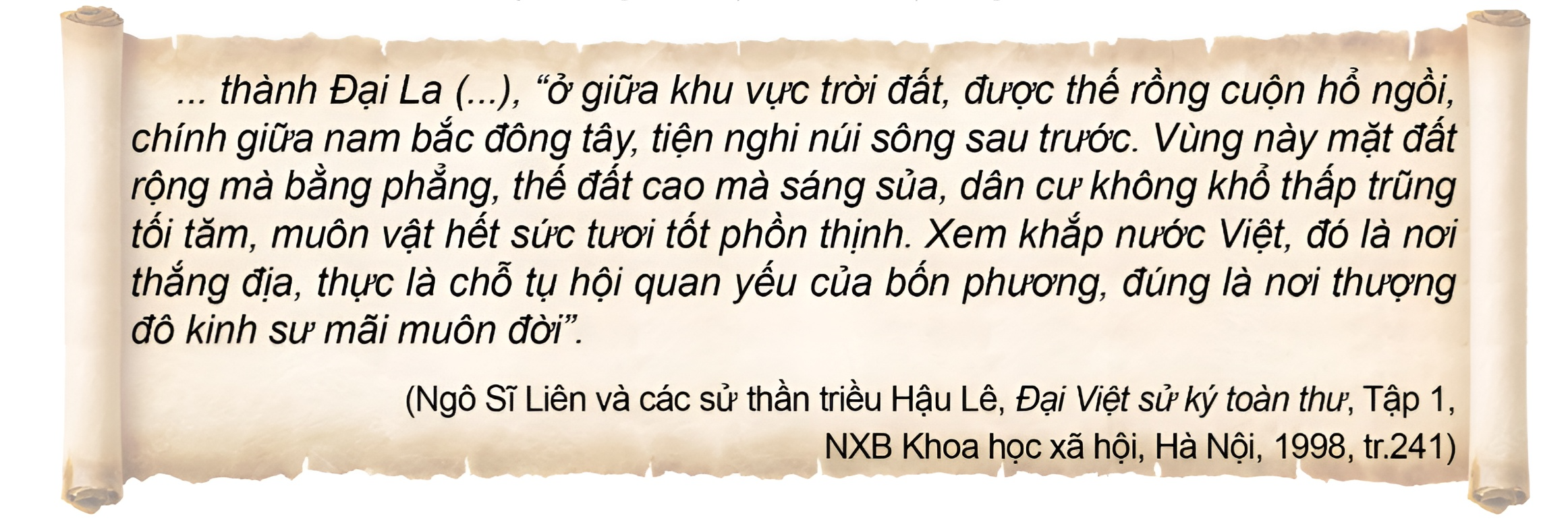 1. Đọc Chiếu dời đô, hãy nêu đặc điểm tự nhiên của Thăng Long.
 2. Em hãy kể thêm một số tên gọi khác của Thăng Long – Hà Nội.
Đặc điểm tự nhiên
“ở giữa khu vực trời đất, chính giữa nam bắc đông tây, tiện nghi núi sông sau trước”.
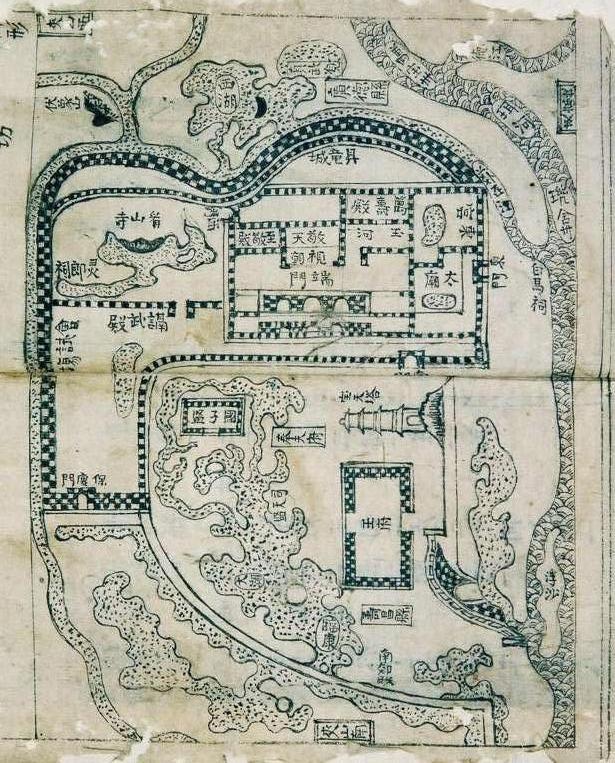 “mặt đất rộng mà bằng phẳng, thế đất cao mà sáng sủa, dân cư không khổ thấp trũng tối tăm, muôn vật hết sức tươi tốt phồn thịnh”.
“là nơi thắng địa, là chỗ tụ hội quan yếu của bốn phương”.
Sơ đồ của Hoàng thành Thăng Long
Kết luận: 
- Ở giữa khu vực trời đất, chính giữa nam bắc đông tây, tiện nghi núi sông sau trước 
- Mặt đất rộng mà bằng phẳng, thế đất cao mà sáng sủa, dân cư không khổ thấp trũng tối tăm, muôn vật hết sức tươi tốt phồn thịnh
-Là nơi thắng địa, là chỗ tụ hội quan yếu của bốn phương
.-
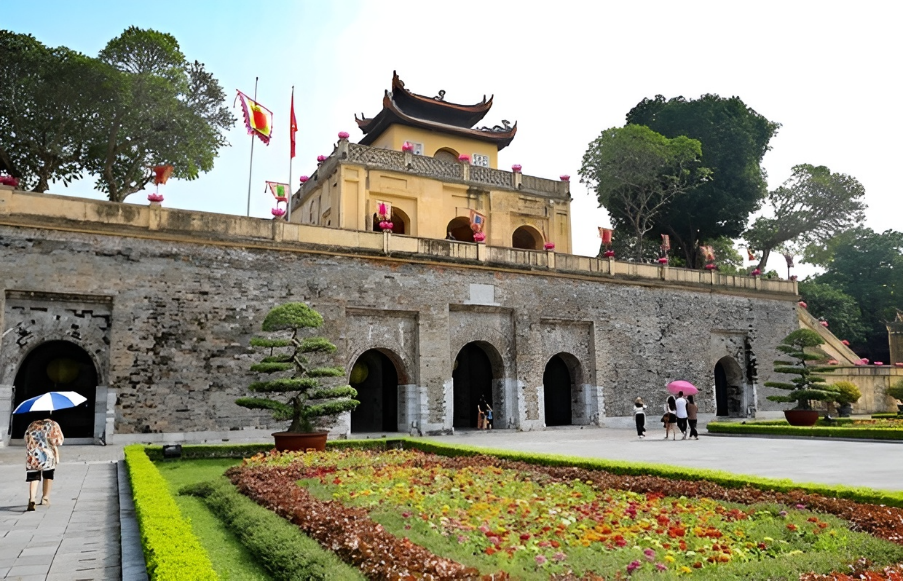 Tên gọi khác
Tống Bình
Đại La
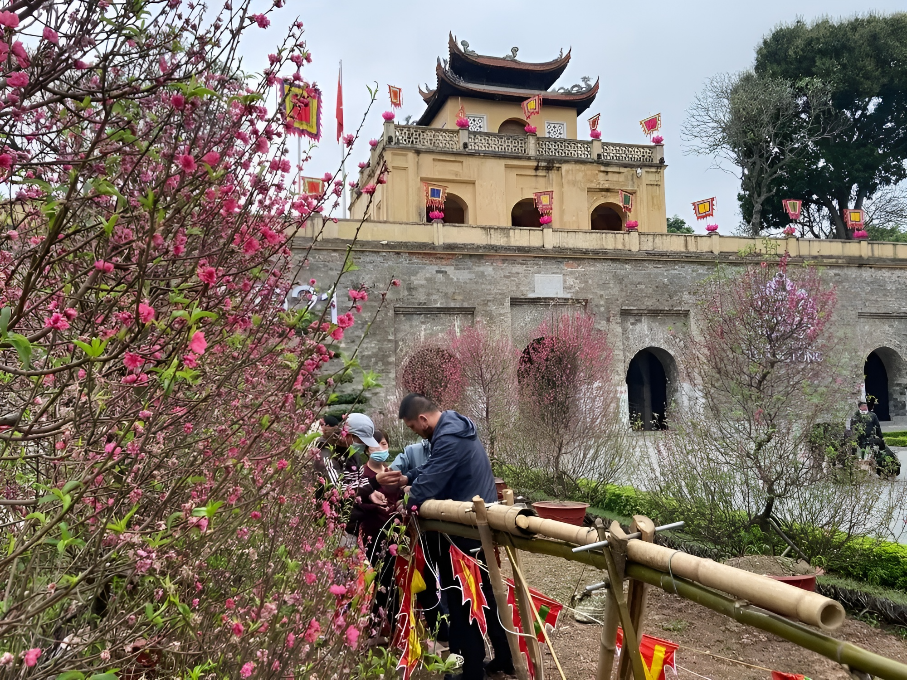 Thăng Long
Đông Đô
Đông Quan
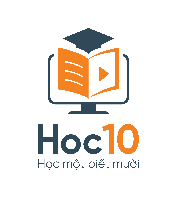 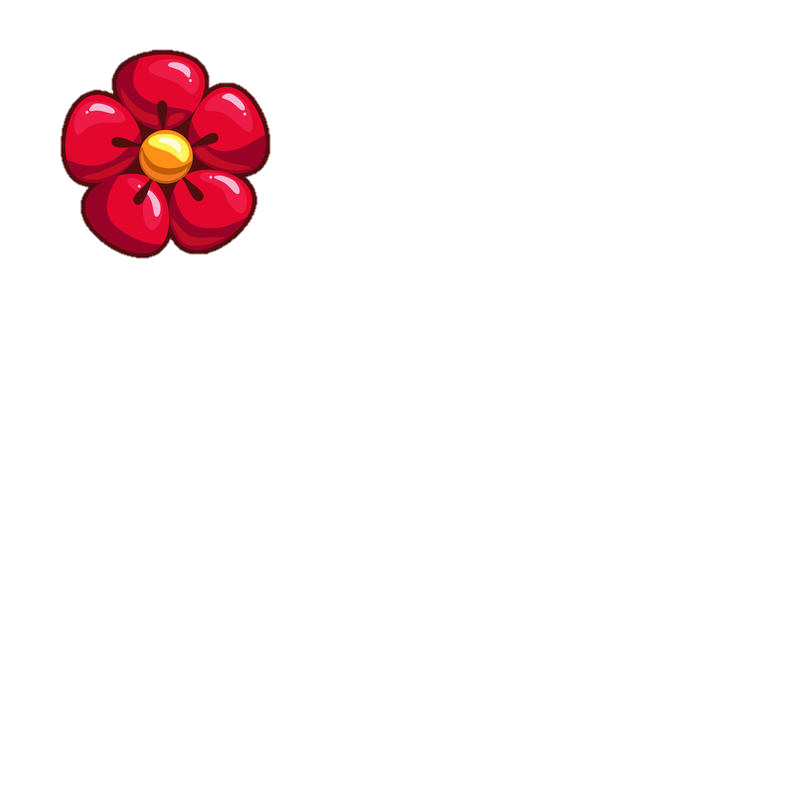 Câu 1: Hà Nội nằm ở vùng trung tâm nào?
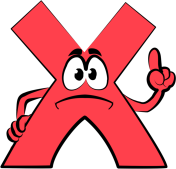 A. Vùng Trung du và miền núi Bắc Bộ.
B. Vùng Bắc Trung Bộ.
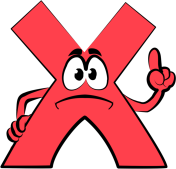 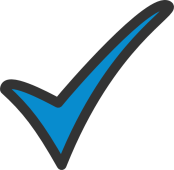 C. Vùng đồng bằng Bắc bộ.
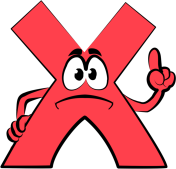 D. Vùng Đông Nam Bộ.
[Speaker Notes: CLICK VÀO A B C ĐỂ RA ĐÁP ÁN ĐÚNG SAI]
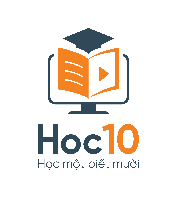 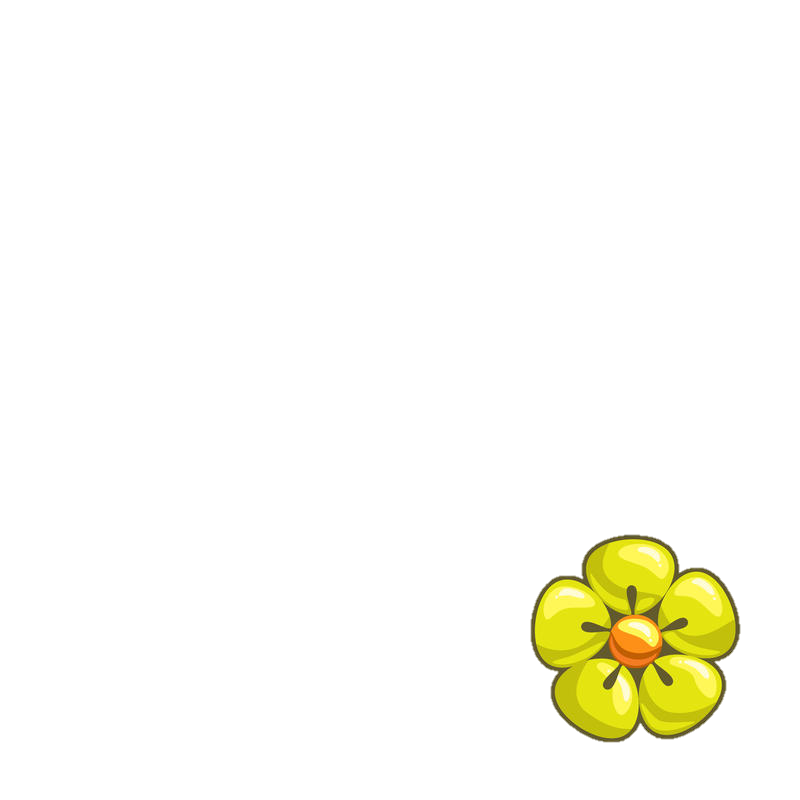 Câu 2: Lý Công Uẩn ban chiếu dời đô từ Hoa Lư ra Đại La vào năm nào?
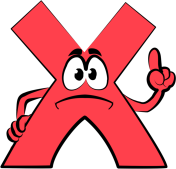 A. 1100
B. 1101
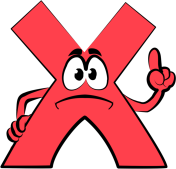 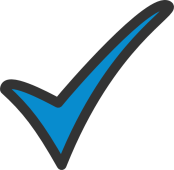 C. 1010
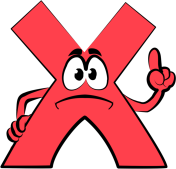 D. 1001
Hãy giới thiệu cho các bạn về một di tích lịch sử, danh lam thắng cảnh của Thăng Long – Hà Nội mà em yêu thích.
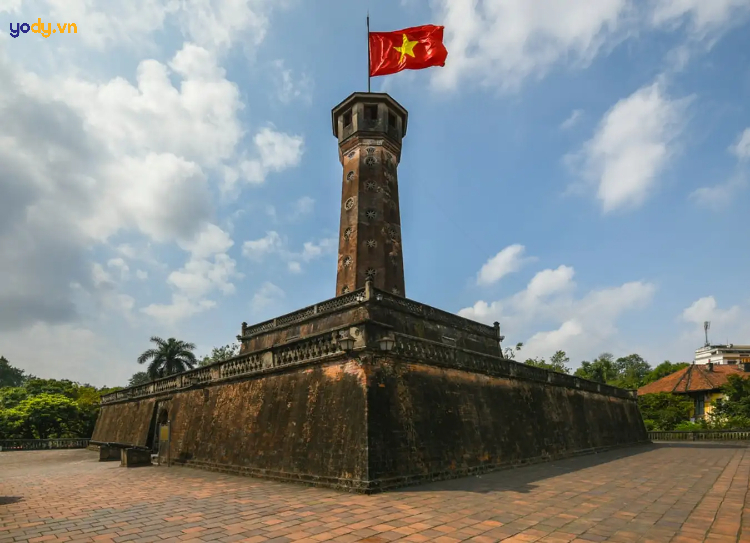 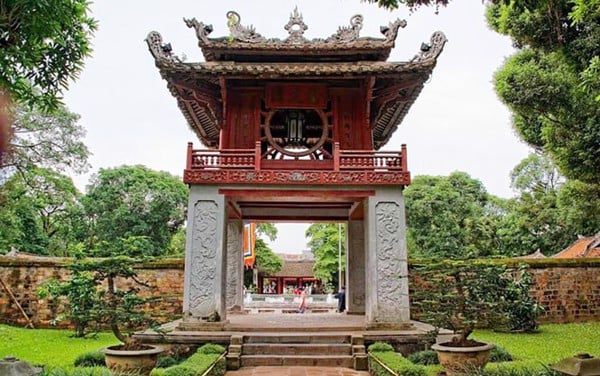 HƯỚNG DẪN VỀ NHÀ
- Ôn tập lại nội dung chính của bài học ngày hôm nay 
- Tìm hiểu về nhân vật và sự kiện lịch sử gắng với thủ đô Hà Nội.
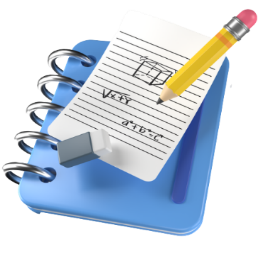 - Đọc trước, tìm hiểu nội dung Phần II của bài học
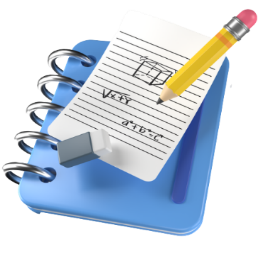